Buddhist Practices Key Words Game
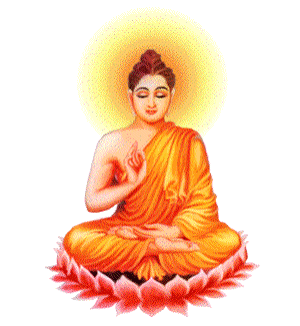 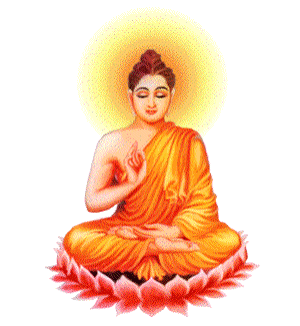 anatta
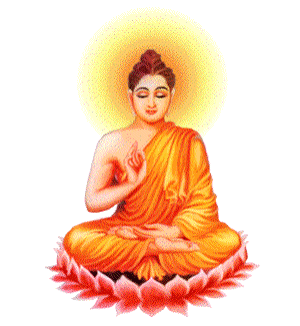 anicca
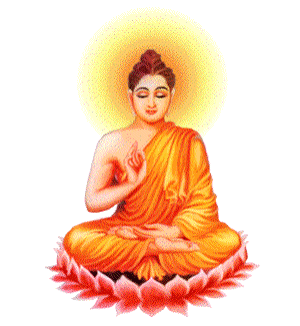 arhat
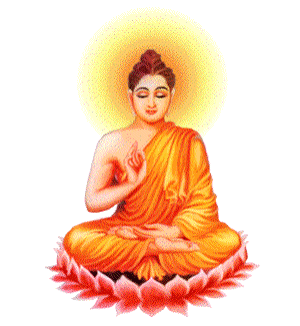 Buddha
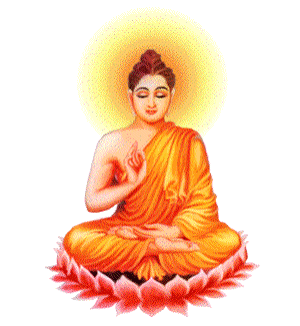 Buddha nature
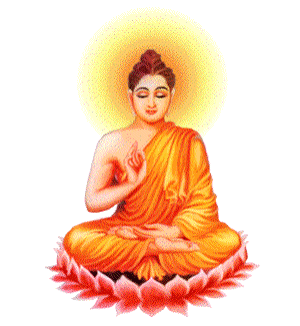 Dependent arising
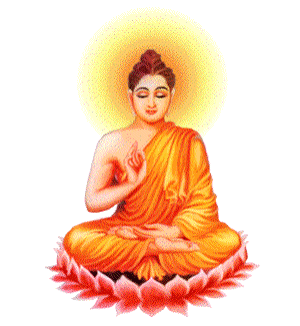 dhamma
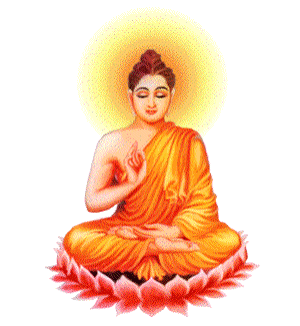 dukkha
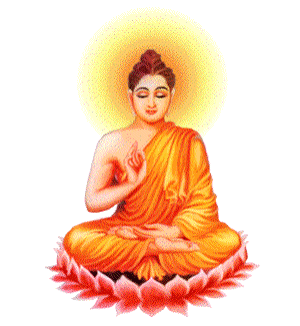 Eightfold Path
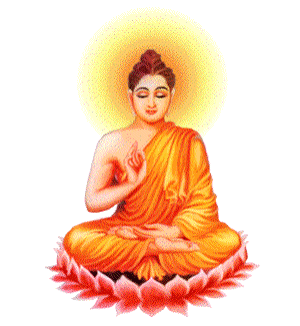 enlightenment
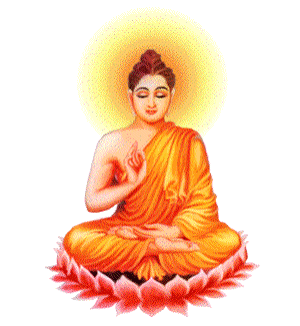 ethics
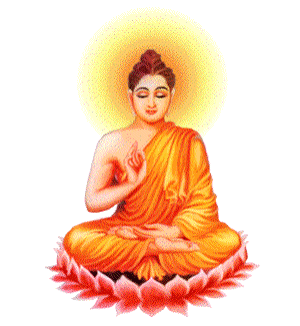 Five aggregates
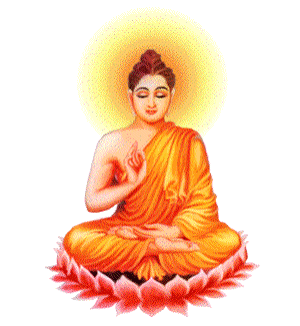 Four Noble Truths
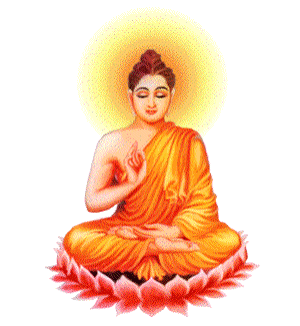 Kamma/karma
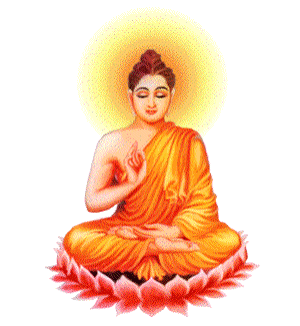 Mahayana
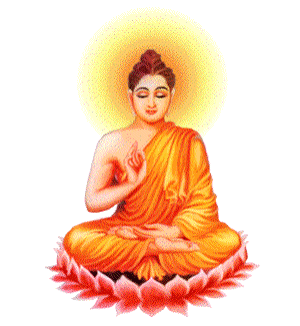 Mara
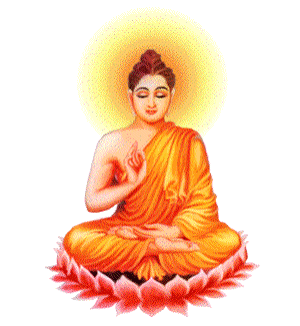 Amitabha Buddha
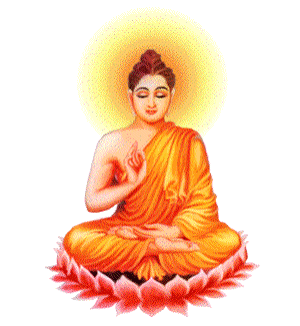 bodhisattva
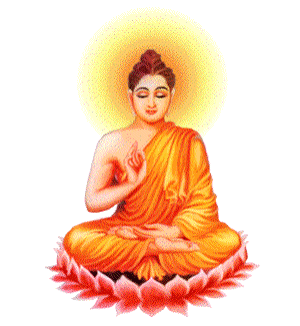 meditation
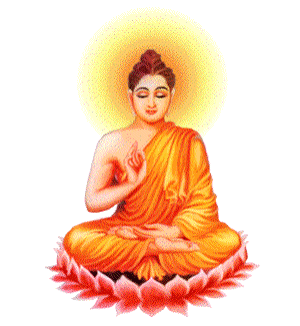 festival
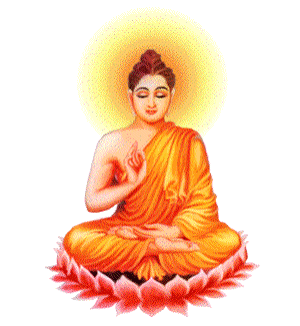 festival
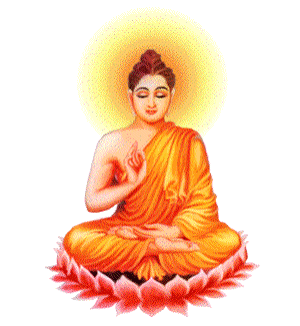 The Three Poisons
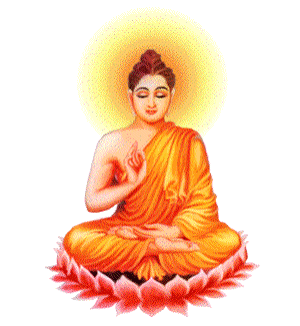 festival
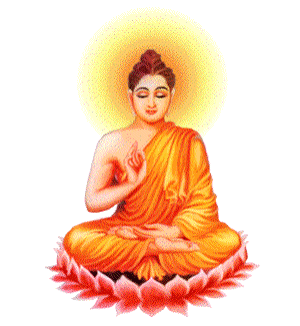 festival
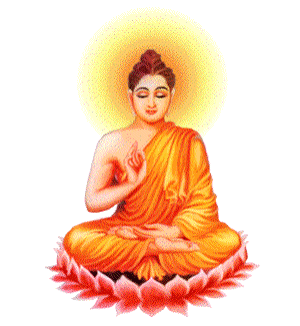 Nibanna
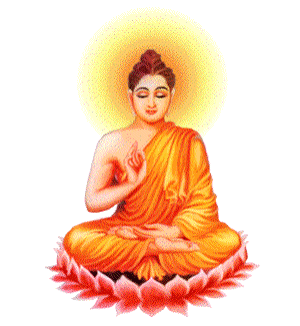 The Five Ascetics
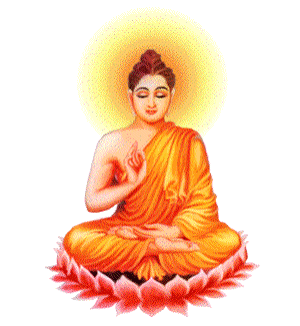 nidanas
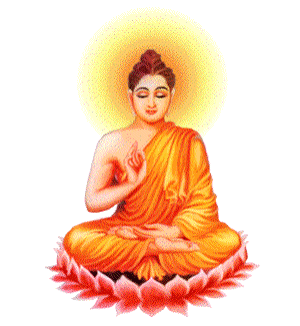 Pali
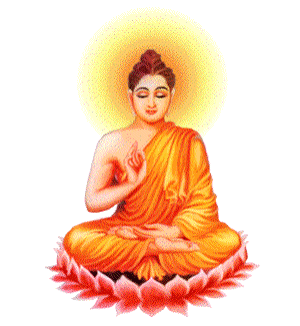 Pure Land
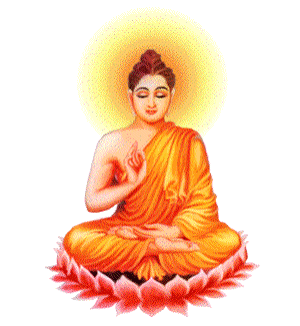 samsara
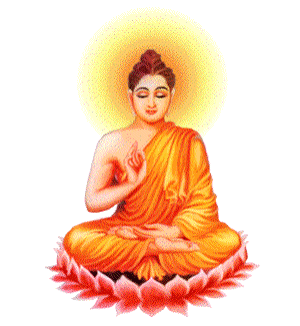 Sanskrit
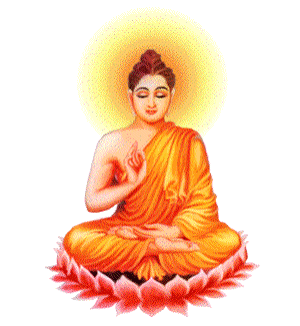 sunyata
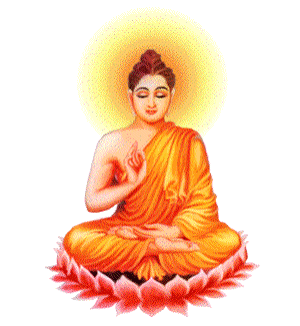 Theravada
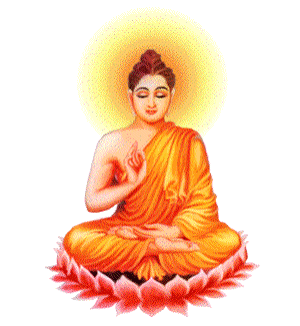 The Threefold Way
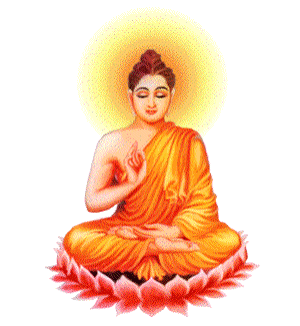 The Three Watches of the Night
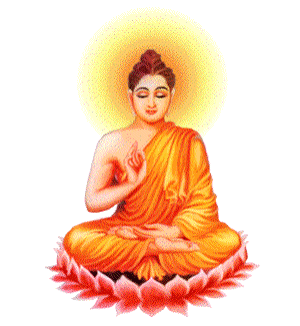 Tibetan Wheel of Life
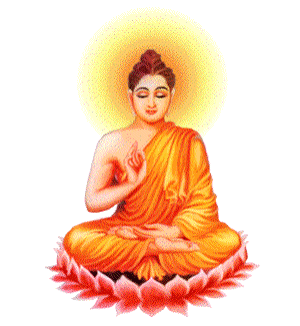 wisdom
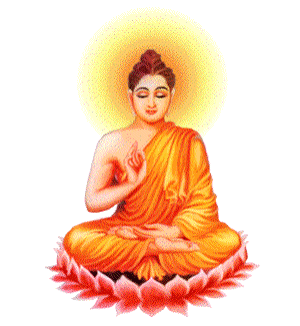 Sukhavati
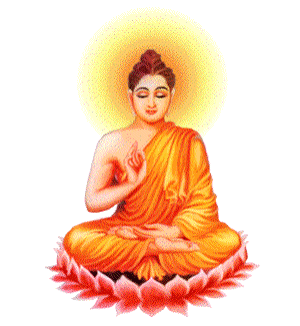 Zen
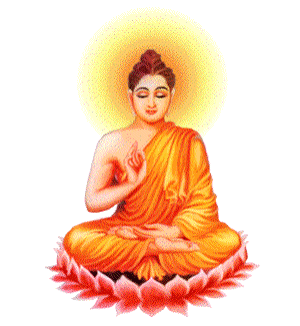 Nichiren
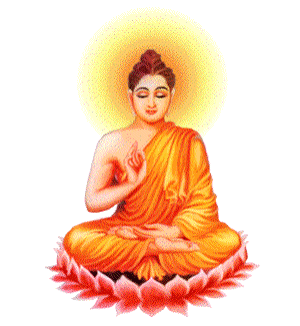 bodhisattva
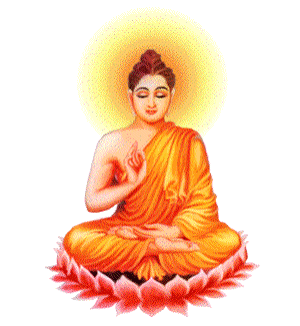 Buddha
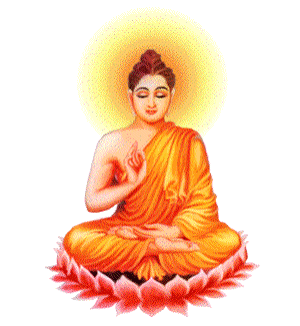 Buddha nature
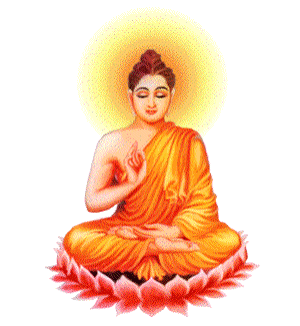 ethics
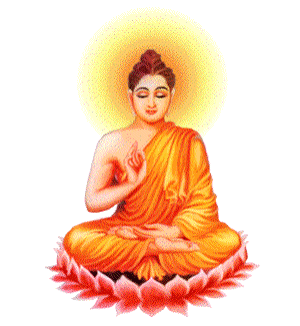 Five aggregates
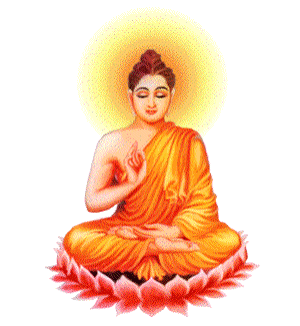 The Five Ascetics
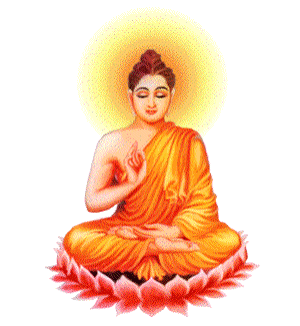 Four Noble Truths
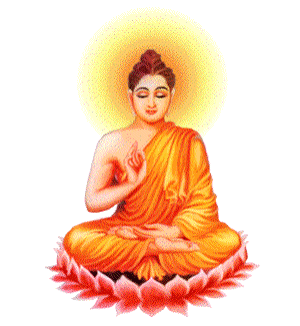 Kamma/karma
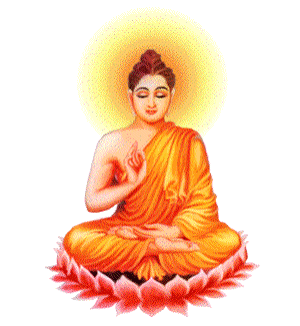 dhamma
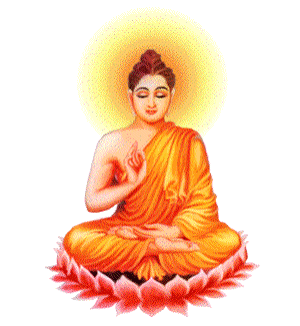 Mahayana
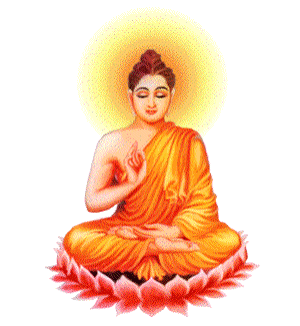 Mara
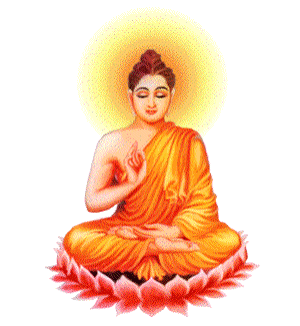 anatta
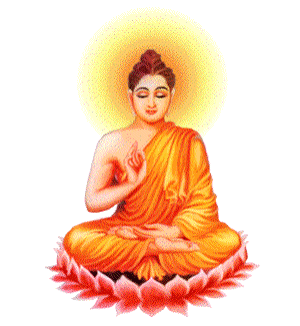 dukkha
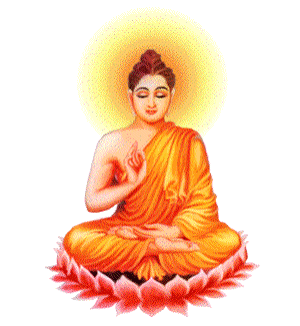 meditation
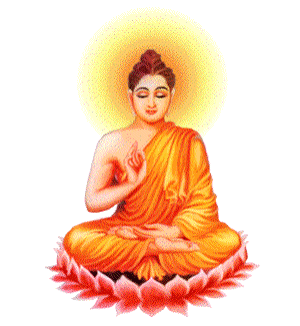 Dependent arising
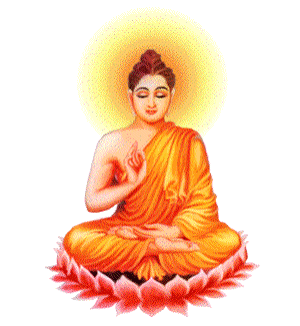 festival
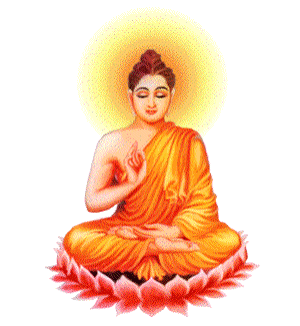 anicca
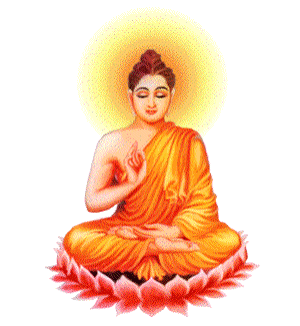 Eightfold Path
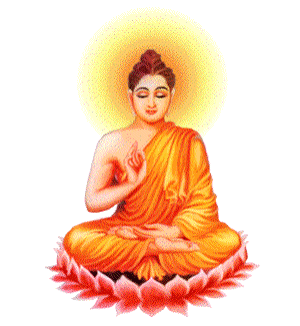 The Three Watches of the Night
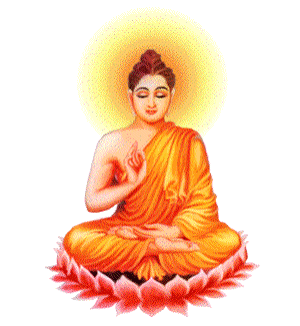 festival
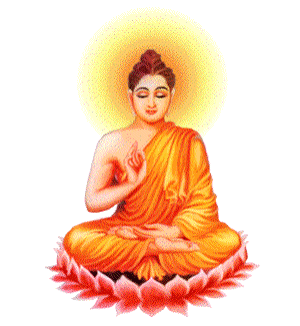 Tibetan Wheel of Life
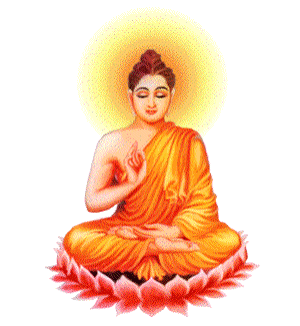 festival
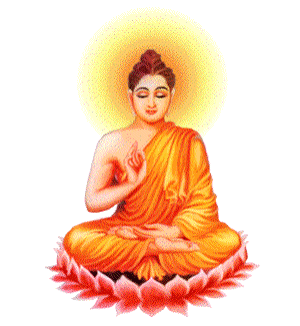 Amitabha Buddha
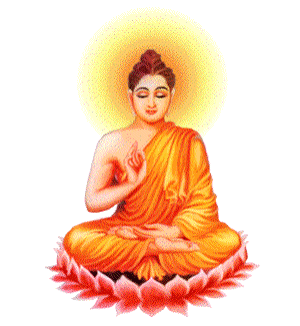 enlightenment
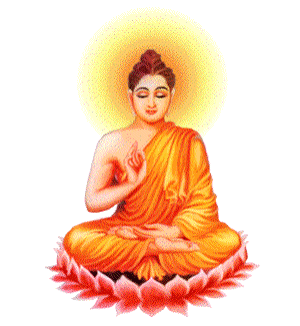 Nibanna
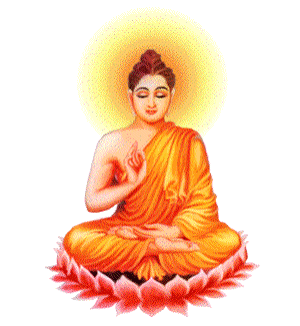 Zen
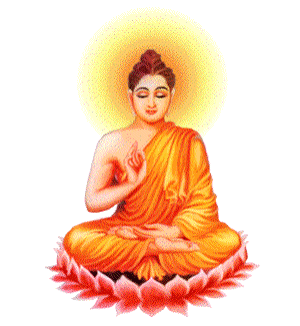 Pali
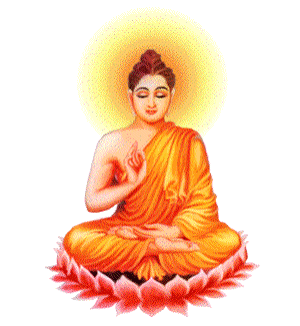 arhat
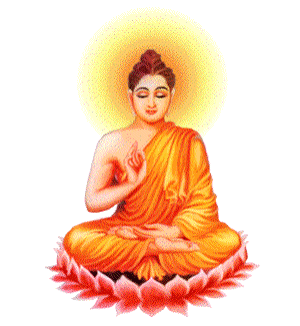 Pure Land
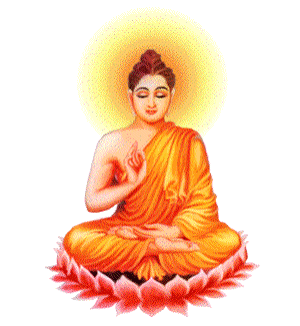 samsara
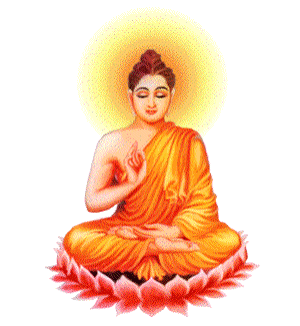 Sanskrit
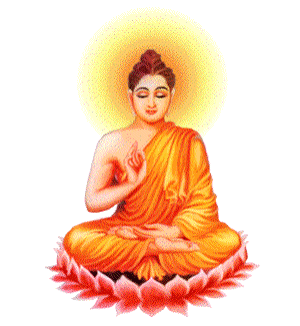 wisdom
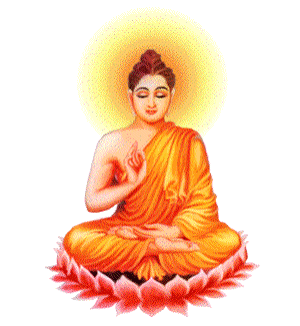 festival
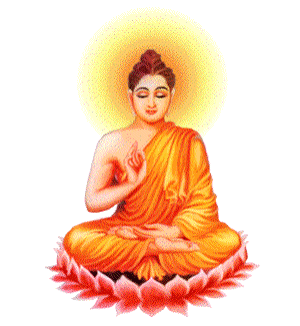 Nichiren
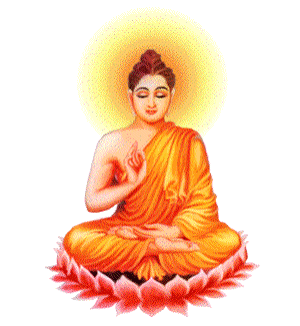 Sukhavati
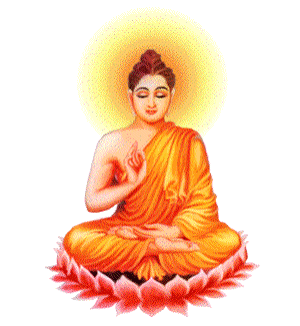 sunyata
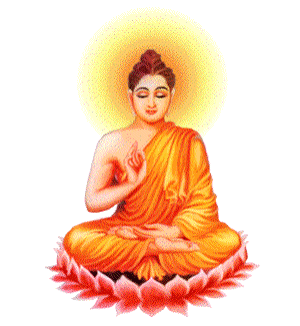 Theravada
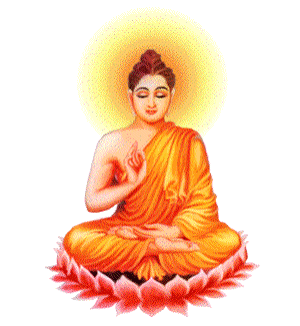 nidanas
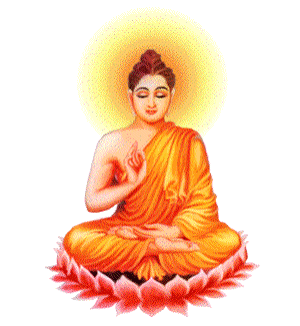 The Threefold Way
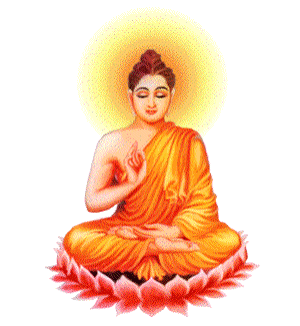 The Three Poisons